Допустимые уровни шума, вибрации, ультра- и инфразвука, электрических и электромагнитных полей, ионизирующего излучения в помещениях.
.
Допустимые уровни шума
	Допустимые уровни шума, а также требования к их измерению в жилых помещениях должны соответствовать гигиеническим требованиям к уровням шума на рабочих местах, в помещениях жилых, общественных зданий и на территории жилой застройки.
	Допустимые уровни звукового давления в октавных полосах частот, эквивалентных и максимальных уровней звука проникающего шума в помещения жилых зданий следует принимать по приложению 3 к настоящим санитарным правилам.
	Допустимые уровни шума, создаваемого в помещениях зданий системами вентиляции и другим инженерным и технологическим оборудованием, установленным для жизнеобеспечения здания, следует принимать на 5 дБА ниже (поправка минус (-) 5 дБА), указанных в приложении 3 к настоящим санитарным правилам.
Для жилых зданий, окна которых выходят на магистрали, при уровне шума выше предельно допустимого уровня, необходимо предусматривать шумозащитные меры.
	Уровни шума при эксплуатации инженерного и технологического оборудования, установленных в помещениях общественного назначения (торговое, холодильное оборудование, звуковоспроизводящая аппаратура) не должны превышать предельно допустимые уровни шума и вибрации, установленные для жилых помещений.
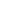 Допустимые уровни вибрации
Допустимые уровни вибрации, а также требования к их измерению в жилых помещениях должны отвечать гигиеническим требованиям к уровням производственной вибрации, вибрации в помещениях жилых и общественных зданий.
	При измерении непостоянных вибраций (уровни виброскорости и виброускорения у которых при измерении прибором на характеристиках "Медленно" и "Лин" или коррекции "К" за 10-минутный период меняется более чем на 6 дБ) следует определять эквивалентные корректированные значения виброскорости, виброускорения или их логарифмических уровней. При этом максимальные значения измеряемых уровней вибрации не должны превышать допустимые более чем на 10 дБ.
	В помещениях жилых домов уровни вибрации от внутренних и внешних источников не должны превышать величин, указанных в приложении 4 к настоящим санитарным правилам.
	В дневное время в помещениях допустимо превышение уровней вибрации на 5 дБ.
	Для непостоянной вибрации к допустимым значениям уровней, приведенным в таблице, вводится поправка минус (-) 10 дБ, а абсолютные значения виброскорости и виброускорения умножаются на 0,32.
Допустимые уровни ультразвука и инфразвука

	Допустимые уровни ультразвука, а также требования к их измерению в жилых помещениях регламентируются действующими гигиеническими требованиями при работах с источниками воздушного и контактного ультразвука промышленного, медицинского и бытового назначения.
	Допустимыми уровнями постоянного инфразвука являются уровни звукового давления в октавных полосах со среднегеометрическими частотами 2, 4, 8, 16 Гц.
	Допустимые уровни инфразвука для жилых зданий и на территории жилой застройки приведены в приложении 5 к настоящим санитарным правилам.
Допустимые уровни электромагнитного излучения
Допустимые уровни электромагнитного излучения радиочастотного диапазона (30 кГц - 300 ГГц)
	Интенсивность электромагнитного излучения радиочастотного диапазона (далее - ЭМИ РЧ) в жилых помещениях, включая балконы и лоджии (в том числе прерывистое и вторичное излучение) от стационарных передающих радиотехнических объектов, не должна превышать значения, приведенные в Приложении 6 к настоящим санитарным правилам.
При установке антенн передающих радиотехнических объектов на жилых зданиях интенсивность ЭМИ РЧ непосредственно на крышах жилых зданий может превышать допустимые уровни, установленные для населения, при условии недопущения пребывания лиц, профессионально не связанных с воздействием ЭМИ РЧ на крышах при работающих передатчиках. На крышах, где установлены передающие антенны, должна иметься соответствующая маркировка с обозначением границы, где пребывание людей при работающих передатчиках запрещено.
	Измерения уровня излучения следует производить при условии работы источника ЭМИ на полной мощности в точках помещения, наиболее приближенных к источнику (на балконах, лоджиях, у окон), а также у металлических изделий, находящихся в помещениях, которые могут являться пассивными ретрансляторами ЭМИ и при полностью отключенных изделиях бытовой техники, являющихся источниками ЭМИ РЧ. Минимальное расстояние до металлических предметов определяется инструкцией по эксплуатации средства измерения.
Измерения ЭМИ РЧ в жилых помещениях от внешних источников целесообразно проводить при открытых окнах.
	Требования настоящих санитарных правил не распространяются на электромагнитное воздействие случайного характера, а также создаваемое передвижными передающими радиотехническими объектами.
	Размещение всех передающих радиотехнических объектов, расположенных на жилых зданиях, в том числе и радиолюбительских радиостанций и радиостанций, работающих в диапазоне 27 МГц, производится в соответствии с гигиеническими требованиями к размещению и эксплуатации сухопутной подвижной радиосвязи.
	Напряженность электрического поля промышленной частоты 50 Гц в жилых помещениях на расстоянии от 0,2 м от стен и окон и на высоте 0,5-1,8 м от пола не должна превышать 0,5 кВ/м.
	Индукция магнитного поля промышленной частоты 50 Гц в жилых помещениях на расстоянии от 0,2 м от стен и окон и на высоте 0,5-1,5 м от пола и не должна превышать 5 мкТл (4 А/м).
Электрическое и магнитное поля промышленной частоты 50 Гц в жилых помещениях оцениваются при полностью отключенных изделиях бытовой техники, включая устройства местного освещения. Электрическое поле оценивается при полностью выключенном общем освещении, а магнитное поле - при полностью включенном общем освещении.
	Напряженность электрического поля промышленной частоты 50 Гц на территории жилой застройки от воздушных линий электропередачи переменного тока и других объектов не должна превышать 1 кВ/м на высоте 1,8 м от поверхности земли.
Допустимые уровни ионизирующего излучения
	
	Мощность эффективной дозы гамма-излучения внутри зданий не должна превышать мощности дозы на открытой местности более чем на 0,2 мкЗв/час.
	Среднегодовая эквивалентная равновесная объемная активность дочерних продуктов радона и торона в воздухе помещений ЭРОАRn+4,6ЭРОАTn не должна превышать 100 Бк/м3 для строящихся и реконструируемых зданий и 200 Бк/м3 для эксплуатируемых.